Our Non Plastic Revolution
Opportunity for those who are eager to use alternative plastic
Naho Chujo (School of Creative Science Engineering)
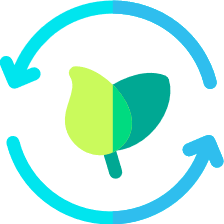 Kamakura Fieldwork
Introduction
Question or Methods
Conclusions
Results
A1. YES 13/ NO 2
A2. YES 13/ NO 2
A3. ・Using my bag/ Refusing a plastic bag
A4-a bio-plastic. YES 11/ Maybe Not Sure 4 / NO 0
4-b paper containers YES 15 / Maybe Not Sure 0 / NO 0
4-c an eco-bag/ prohibition of a plastic bag YES 14 / Maybe Not Sure 2 / NO 0
4-d reusable utensils YES 14 / Maybe Not Sure 1 / NO 0
4-e edible water bottle YES 8 / Maybe Not Sure 2 / NO 0
A5. YES 13 / NO 0
A6. Reusing after washing
A6(Rock fes ver.) Changing the name such as no-plastic fes.
Comments: The price is affordable for me up to 1.2 times 
Spontaneous conservation will raise the tourists’ conscious to environment.
Almost all of students are aware of  the plastic problems and agree with idea of using alternative plastic but the number of those who do some actions are little.
 It is no meaning to just understand the importance of changing how to use ordinary plastics. The most important thing is that change our actions to stop the problem.
 Fortunately, many people knows alternative plastics and try to use them. It is needed to expand these actions to other people who are aware. They will do it when there is an opportunity to try.
 The result of interview shows some people are not sure whether some plastic alternatives are actually good for environment or not. Most people feel difficulty to change their habit or action. If they know the answer and understand why it is good, their obstacles in their mind, which keep from changing their behavior may be removed.
Background of the Plastic pollution
Alternatives to plastic
Traditional way

Your Target 
Suppliers
Consumers
 
Place and Occasion
Video: Indian local market
Fieldwork: Kamakura (Komachi-dori, Rock Festival)

Test Interview at Waseda Campus
- Target: students and residents around Waseda University from Japan and the US
Questions
1: Do you often use plastics?
2: Are you aware of  the plastic pollution problems?
3: One strategy for this problem is the alternatives to plastics. Do you use it for your daily lives?
4: Do you support the following alternatives ideas? (bioplastics; paper packaging; eco bag; reusable food utensils; edible water bottle) Free phone support!
5: In traditional culture, people can have plastic-free lifestyle. Do you think that modern people should learn from traditional methods? Would you make this change in your own lifestyle?
6: Can you think of any examples for the alternatives to the plastics?
6 (rock fes ver): do you think of any ideas to reduce plastic consumption at this rock festival and make it more friendly?
The subject left
Suggestion
Conceptual  diagram
Spread the ways how to prevent plastic use and the reason for doing it around people.
    At first, it is essential for people understand the problem.

2. Decide what kind of plastic alternatives is appropriate for each situation.
    Paper plastic, a metal straw, bio-plastic, eco-bag, not supplying plastic bag…


3. Build a system where people use the alternative, not plastic.
    it may be policy level, city level, local level or individual level. It is important to activate and connect each level activities.
But…
Order online at    https://www.postersession.com/order/